Современное образование и использование новых технологий при подготовке учащихся к выпускным экзаменам.
Ключевые компетентности
готовность к разрешению проблем,
 технологическая компетентность,
 готовность к самообразованию, 
готовность к использованию информационных ресурсов, 
готовность к социальному взаимодействию, 
коммуникативная компетентность.
Графика и мультипликация помогают ученикам понимать сложные логические математические построения;
возможности, предоставляемые ученикам, манипулировать (исследовать) различными объектами на экране дисплея, изменять скорость их движения, размер, цвет и т. д. позволяют детям усваивать учебный материал с наиболее полным использованием органом чувств и коммуникативных связей головного мозга.
«встреча»
Первый день масленицы   -
Гусеница ползла 2,7 минуты со скоростью 3 м/мин, а улитка 4 минуты со скоростью 1,8 м/мин. Кто из них прополз большее расстояние и на сколько?
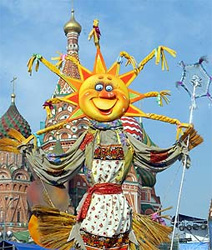 «заигрыш»
Второй день масленицы   -
Решите уравнение: 
  У : 38 – 7,2 = 9,85.
«лакомка»
Третий день масленицы  -
Упростите выражение         4,16а – 1,37а + а  и найдите его значение при а = 15.
Целесообразность использования тренажёра на занятии
1. интенсификация учебно-воспитательного процесса:
увеличение количества предлагаемой информации, 
уменьшение времени подачи материала;
автоматизация процесса контроля-подсказок  при индивидуальной  работе,
2. повышение эффективности усвоения учебного материала за счет самостоятельной деятельности учащихся в поиске правильных, порой альтернативных, ответов в условиях запрограммированного хода рассуждения.
Возможные варианты применения тренажера и его модификации
Применяется в качестве «виртуального учителя» в рамках подготовки к ГИА.
Для самостоятельной работы с последующим обсуждением решений.
Применяется учащимися в качестве самопроверки полученного решения.
Для дистанционного обучения учащихся. 
Если все ячейки с комментариями и знаками вопроса сделать белым шрифтом (сделать невидимыми подсказки), то тренажер можно использовать для компьютерного  контроля знаний